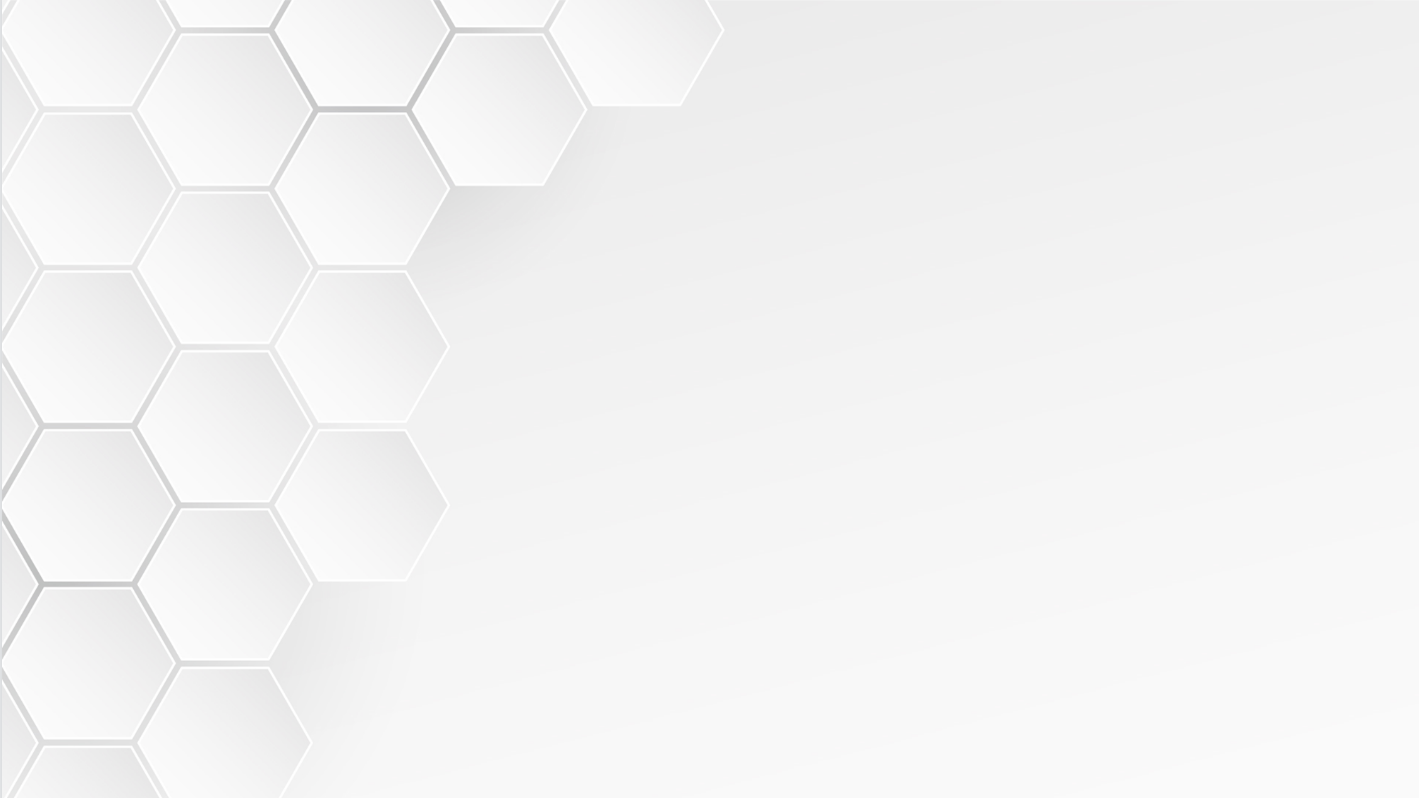 长治市行政审批服务管理局
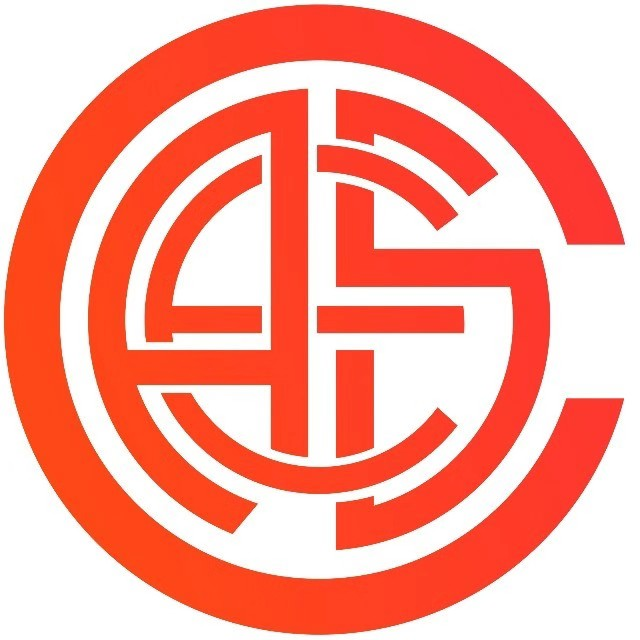 《长治市行政审批服务管理局“首席服务秘书”制度》
文件解读
文件依据
核心或重点内容解读
文件出台背景
目录
CONTENTS
04
02
03
01
05
工作要求、目标、任务
文件执行的范围
为深入贯彻落实《山西省营商环境创新提升行动方案》(晋政发〔2022〕16号)文件精神。结合《长治市行政审批服务管理局严格落实项目审批“全代办”工作实施方案》（长审管发〔2022〕8号），为全面创优营商环境，优化投资服务环境，激发高质量、发展新活力，提高项目审批落地效率，建立完善的政务服务体系。
文件出台背景
工作要求、目标
工作要求:
工作目标：
认真贯彻落实党中央、国务院关于深化“放管服”改革和优化营商环境的部署，全面落实省、市第十二次党代会精神，以精准高效的服务助力高质量发展。严格遵守合法高效、自愿委托、无偿服务、全程跟踪四项基本原则，坚持保密制度、监督制度、评价制度相结合的工作制度，为重点项目、重点工程提供高效优质服务。
建立项目前期服务机制，量身定制“一项目一方案一清单” 审批服务，实行一对一“保姆式”服务，主动为企业服务做“加法”，为企业负担做“减法”，构建“亲”“清”的新型政商关系，打开政企互动发展新格局，让人民群众和市场主体最大程度享受便捷服务，不断提升企业群众的满意度和获得感。
工作要求、目标、任务
工作任务：
“首席服务秘书”严格按照前期工作、开展服务、服务中止与续办、事后评价的工作流程进行业务受理。由郭敏副局长任组长，工程建设一科负责人、项目服务发展中心主任任副组长，运行管理科、营商环境科、工程建设二科、工程建设三科、工程建设四科、工程建设五科、工程建设六科、民生准入一科、民生准入二科、民生 准入三科、民生准入四科、民生准入五科负责人任成员的工作领导小组,组织领导、统筹协调项目审批“首席服务秘书”工作。项目服务发展中心主任兼任办公室主任，落实工作领导小组安排部署的各项任务，组织召开工作组会议，落实各项具体工作，确保将目标任务、工作措施落到实处。
《山西省人民政府办公厅关于建立开发区投资项目建设领办代办工作制度的通知》
《长治市行政审批服务管理局严格落实项目审批“全代办”工作实施方案》
《山西省营商环境创新提升行动方案》
晋政办发〔2021〕50号
长审管发〔2022〕8号
晋政发〔2022〕16号
文件依据
《山西省行政审批服务管理局关于深化“承诺制+标准地+全代办”改革严格落实项目审批“全代办”有关要求的通知》
文件执行的范围
《“首席服务秘书”制度》中所涉及的重点项目、重点工程是指对本级审批的政府固定资产投资重点工程项目、企业固定资产投资额度在5000万元人民币以上的重点工程项目开展专属服务。
核心或重点内容解读
一、前期工作
  1.接待咨询。“首席服务秘书”办公室为项目单位提供相关法律法规、政策及办事流程等方面的咨询服务。通过前期策划生成的明确审批流程、事项清单和材料清单，简化项目后期的审批手续。
  2.委托受理。主动向符合条件的项目单位提出邀请，由项目单位自主选择是否委托“首席服务秘书”。
二、开展服务
  1. 制定清单。“首席服务秘书”办公室根据项目单位委托的具体事项，按照“一窗受理、集成服务”要求，列出审批事项清单。
  2.审批代办。指定专人担任服务专员按照清单及时完成审批资料准备，协调项目单位缴纳相关规费，向审批窗口进行派单审批并跟踪催办、督办。
  3.办结告知。服务专员建立工作台账，审批事项办结后，即时告知项目单位审批结果，及时送达相关证照文件。
关键词
关键词
关键词
核心或重点内容解读
三、服务中止与续办
  出现下列情况之一导致“首席服务秘书”服务无法进行的，应中止服务，并由项目单位在《服务中止单》上签字确认 :
  1.投资项目不符合相关法律法规和政策要求；2.申请材料不符合法定条件、标准，且不能补正；3.申请材料内容不真实；4.项目单位未在规定期限内提交审批材料，服务专员及“首席服务秘书”催促后仍未提交；5. 项目单位未及时缴纳相关规费；6. 项目单位提出暂停委托“首席服务秘书”服务；7. 其他确需中止“首席服务秘书”服务的客观情况。
  中止原因消除后，服务机构可根据项目单位意愿，与项目单位签订《服务续办委托书》，继续开展“首席服务秘书”工作。
四、事后评价
  项目单位对“首席服务秘书”服务情况进行满意度评价。
关键词
关键词
关键词